Instrumentation Amplifiers (In-Amps)
Required features:
Precise gain
High input resistance

Other important features

Differential input
Low input referred offset voltage
Low bias currents
Low input referred voltage and current noise
High CMRR (for differential amplifiers)
Large bandwidth
P. Bruschi – Design of Mixed Signal Circuits
1
In-amps: errors due to the input noise/offset voltage and currents
Useful Signal:
Differential signal source
(Thevenin equivalent circuit)
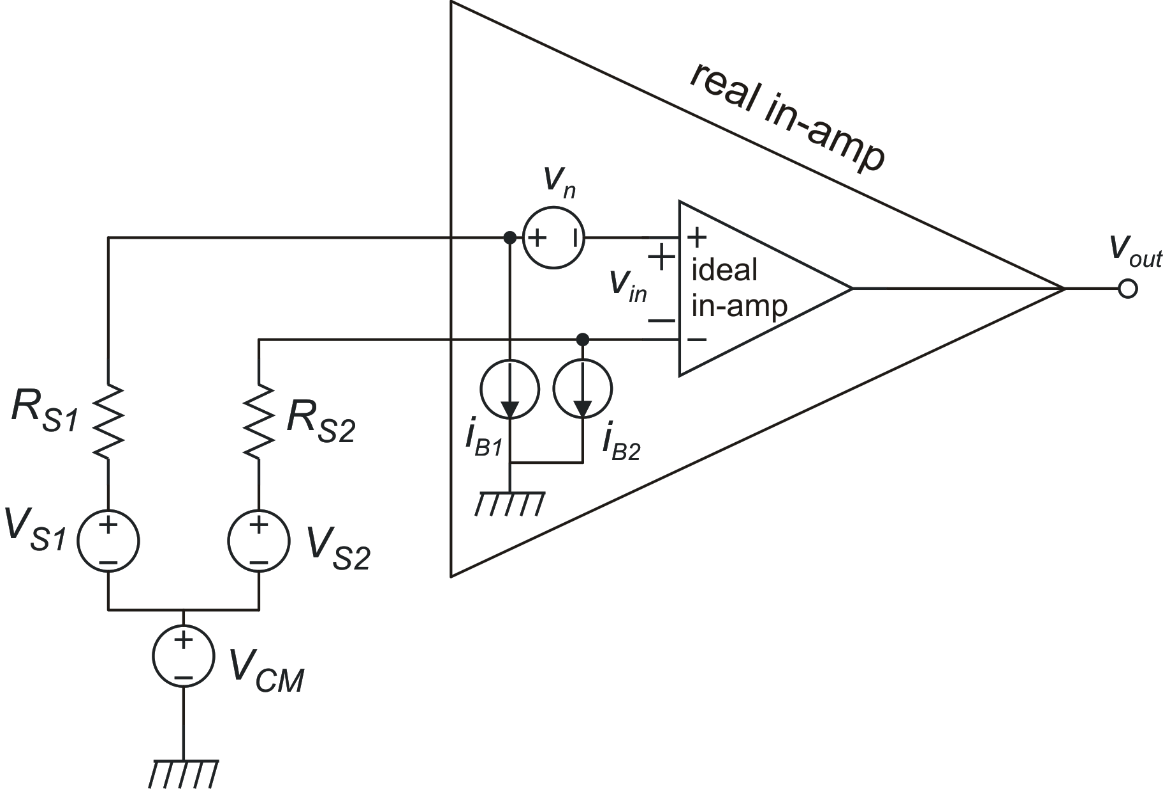 Balanced source case (RS1=RS2=RS)
P. Bruschi – Design of Mixed Signal Circuits
2
Total voltage noise expressions
Balanced source case (RS1=RS2=RS)
DC components:
Noise components:
If in1 and in2 are uncorrelated and SI1:= SI2 =SI:
P. Bruschi – Design of Mixed Signal Circuits
3
Discrete monolithic In-Amps
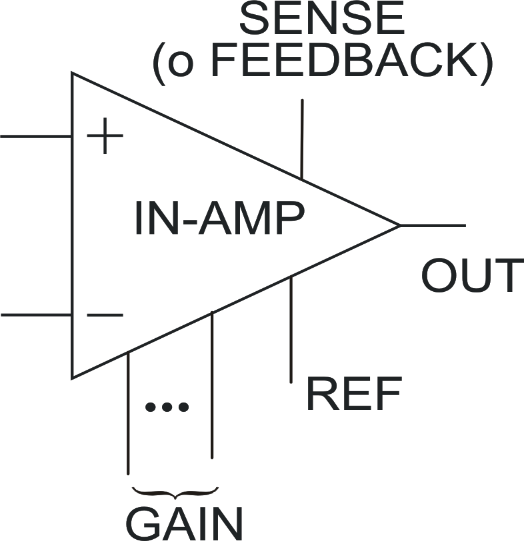 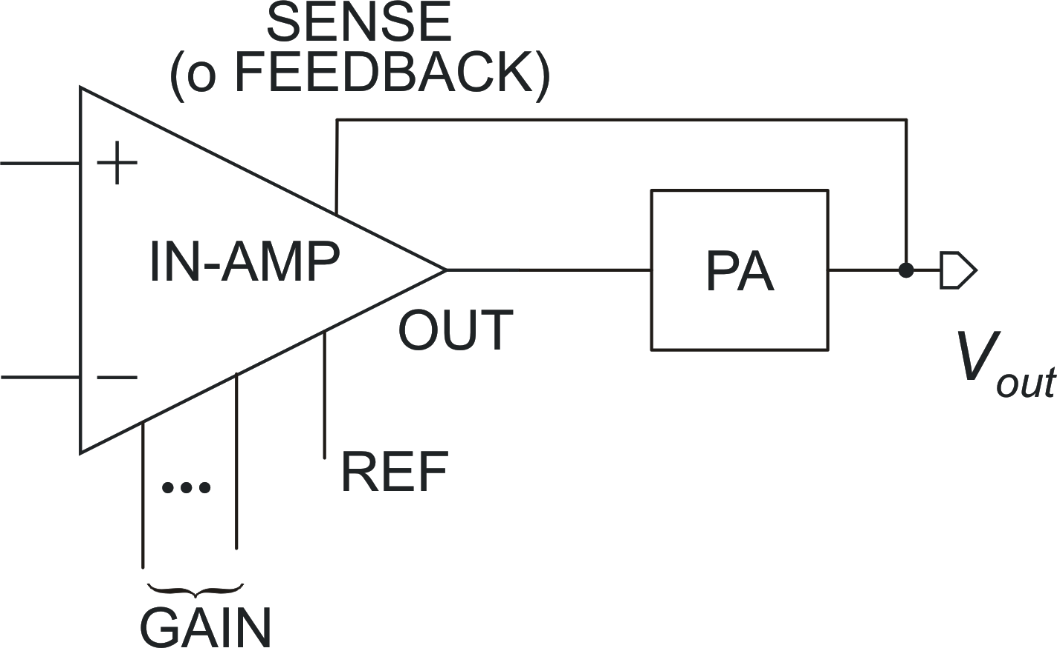 Typical pin configuration
One possible use of the SENSE terminal
P. Bruschi – Design of Mixed Signal Circuits
4
In-Amp with variable gain: Input and Output offset and noise
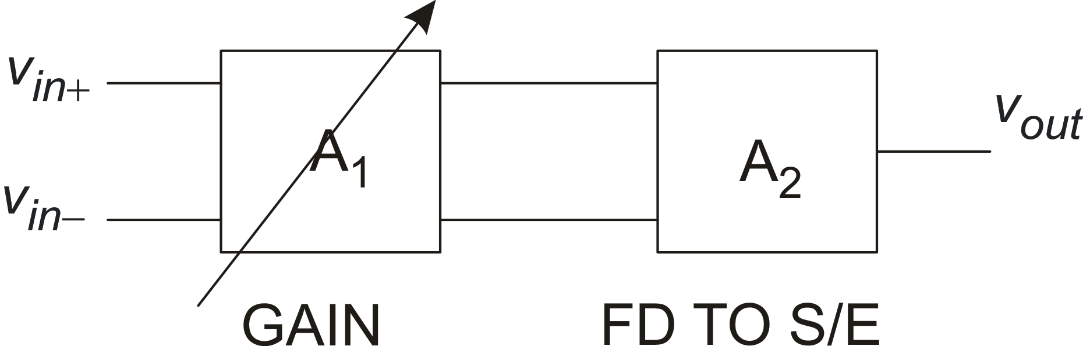 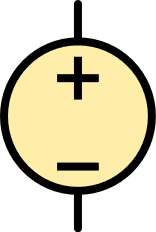 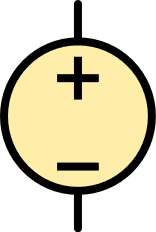 Typical two-stage architecture of In-amps
: input noise
Generally, A2= 1, thus:
: output noise
P. Bruschi – Design of Mixed Signal Circuits
5
Three-Op-Amp Instrumentation Amplifier
Mismatch of these resistors degrades the CMRR of the second stage. Resistor trimming is necessary for CMRRs > 60 dB
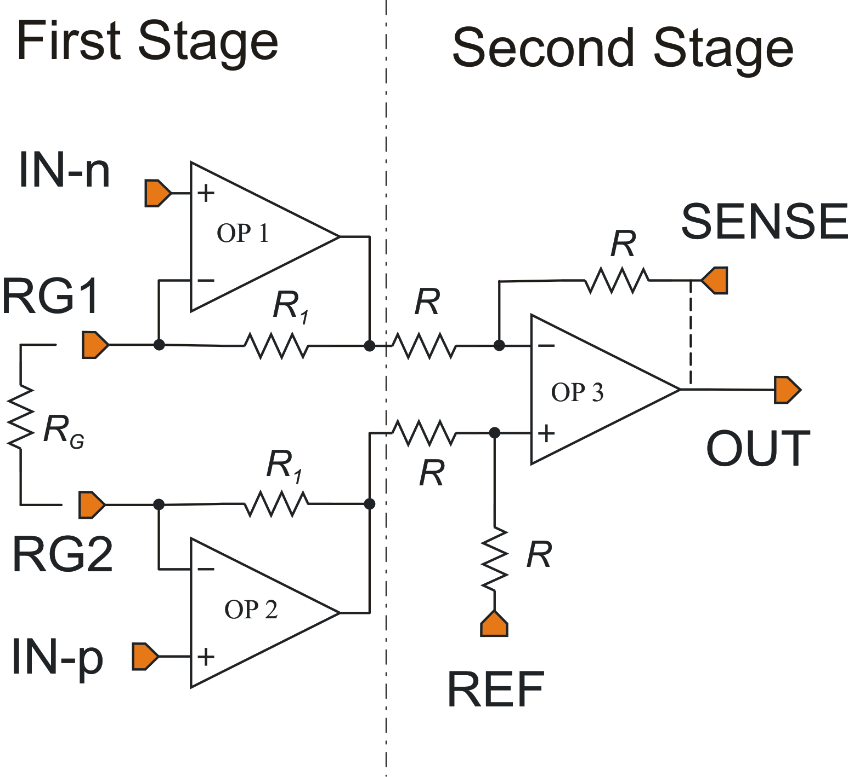 The circuit that provides VREF must have a very low output resistance (<<R)
P. Bruschi – Design of Mixed Signal Circuits
6
AD 620
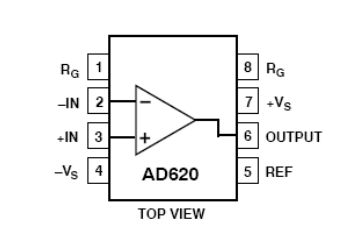 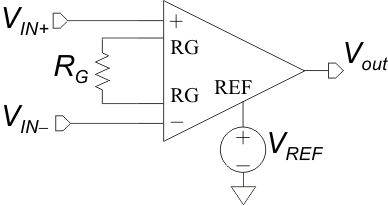 The RTI noise
decreases with G
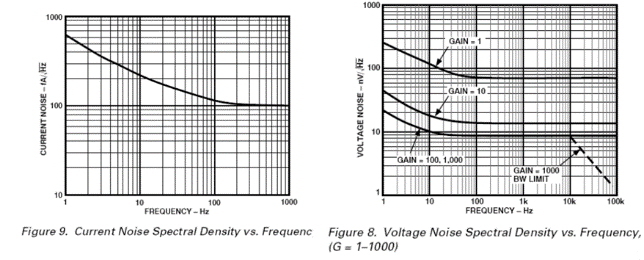 At G≥100 the 
amplifier BW is 
larger than 100kHz.
The noise density
 starts to fall for 
f> 100kHz
P. Bruschi – Design of Mixed Signal Circuits
7
AD 620
GBW does not increase much beyond the G=10 case: BW affected by second stage
Nearly constant GBW product: BW determined by first stage
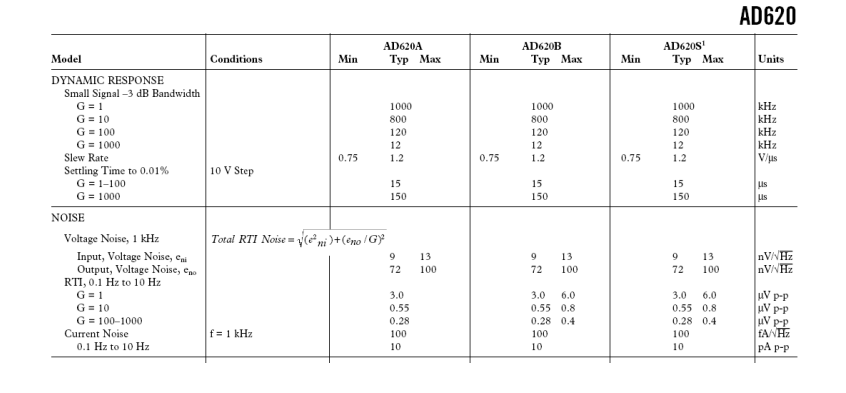 Slew -Rate
Settling times
Output noise >> input noise
Broad-Band Noise: √SBB
Broad-Band Noise: √SBB
Current
Low Frequency Noise
Integrated over 0.1-10 Hz
Low Frequency Noise
Integrated over 0.1-10 Hz
P. Bruschi – Design of Mixed Signal Circuits
8
The effective input referred offset (RTI) 
is a combination of the input and output offset
AD 620
Input offset
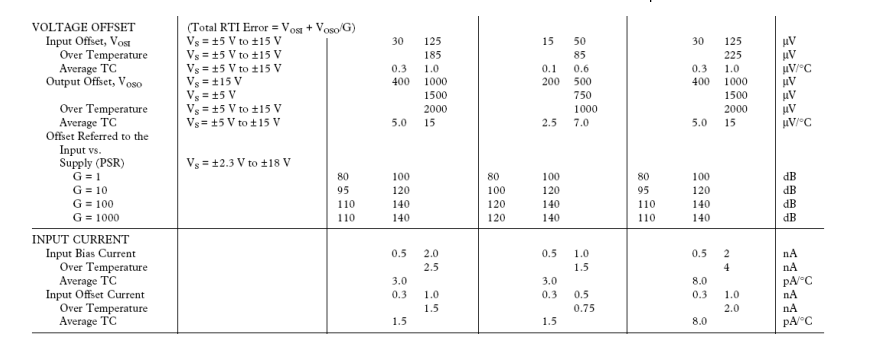 Output offset
The input bias current and input offset current are similar, since 
such a small bias current is the result of internal bias current cancellation
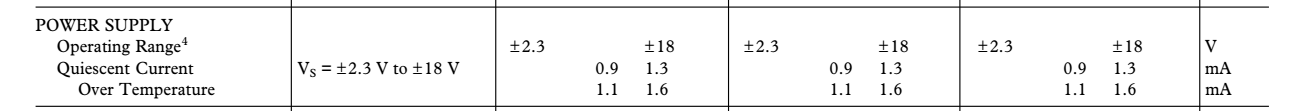 The AD 620 in-amp represent a good trade-off between input noise voltage, input bias currents and supply current (quiescent current)
P. Bruschi – Design of Mixed Signal Circuits
9
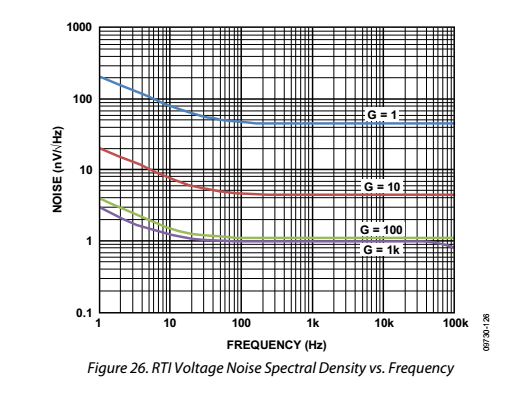 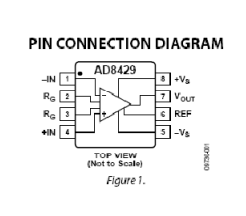 AD 8429
The AD8429 has a much smaller input referred noise than the AD620
(BB-noise) ……..
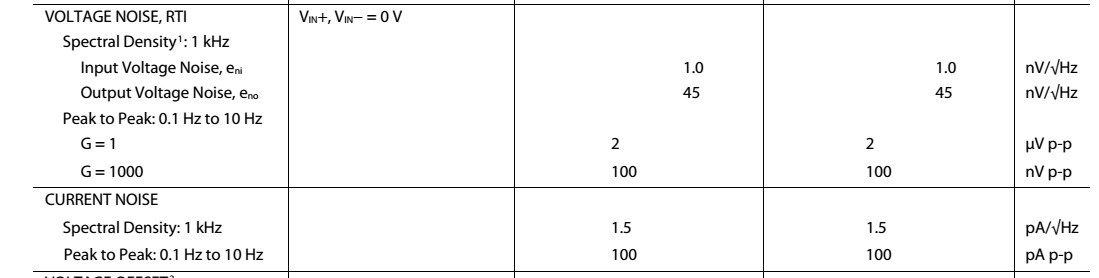 ..... but its input current noise is much larger..
P. Bruschi – Design of Mixed Signal Circuits
10
AD 8429
The bias current (dc value) is also much larger than AD620 one
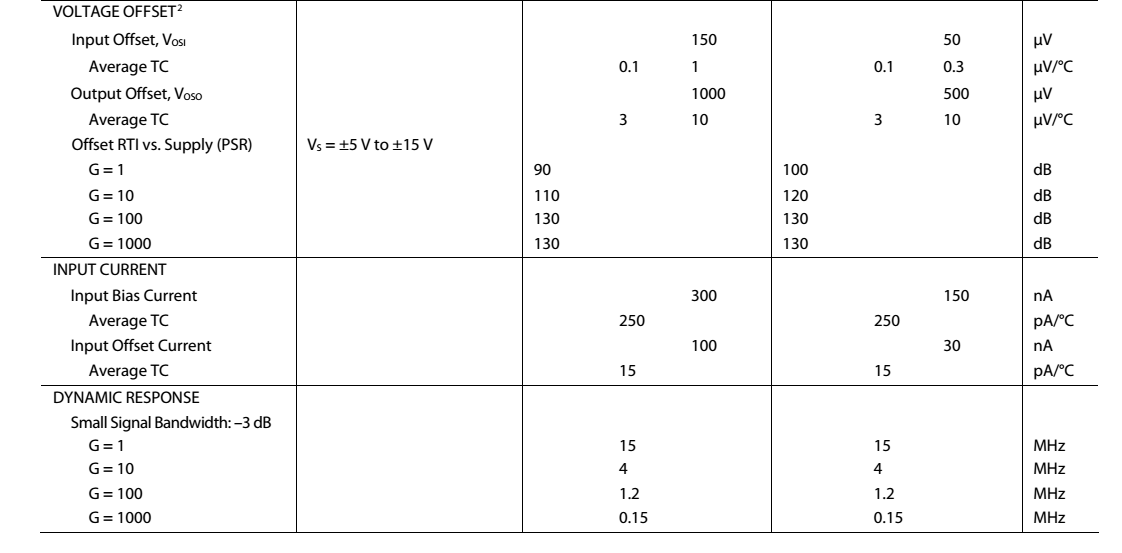 The AD8429 is faster than the AD620
…. but it requires much more quiescent current
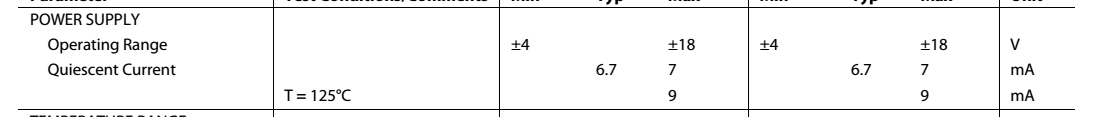 P. Bruschi – Design of Mixed Signal Circuits
11
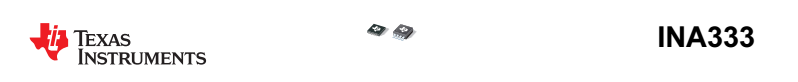 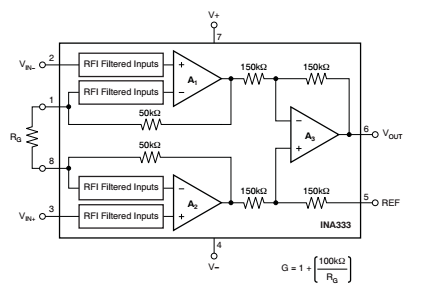 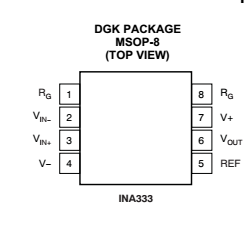 The INA333 is a very low-power instrumentation amplifier 
(Isupply: 50 mA)
As a result, its input referred voltage noise is larger and its bandwidth smaller.
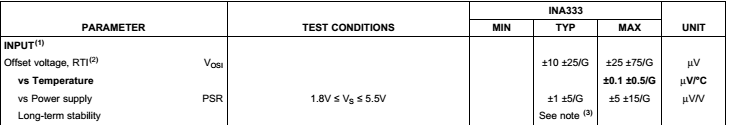 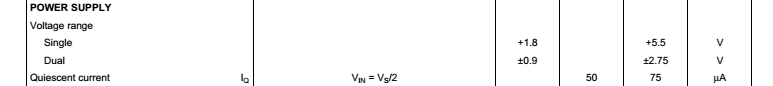 P. Bruschi – Design of Mixed Signal Circuits
12
INA 333
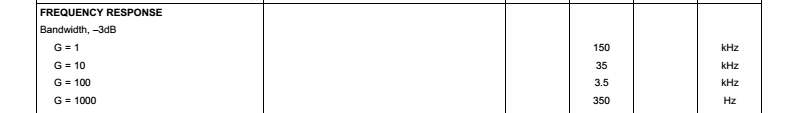 Small bandwidths
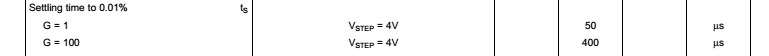 Very low input bias current
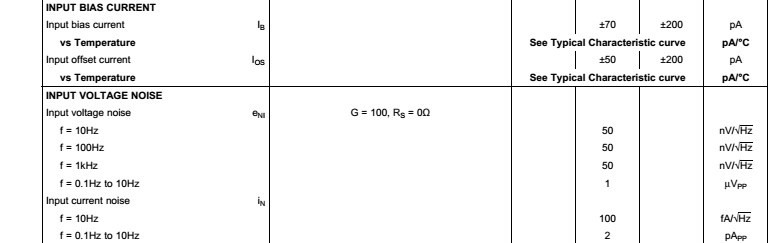 Large noise density 
(For AD620 was 9 nV/√Hz)
P. Bruschi – Design of Mixed Signal Circuits
13
INA 111: J-Fet input
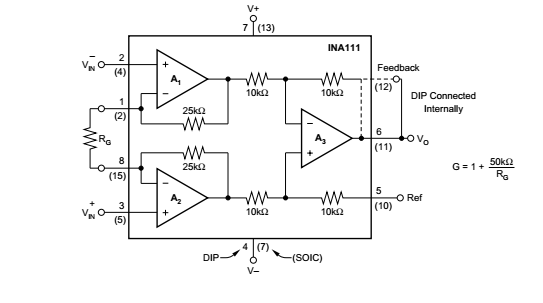 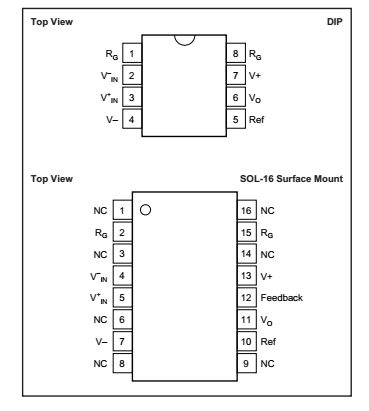 Note the presence of a 
sense (Feedback) terminal in 
the 16 pin case
Offset is considerably worse than 
AD620 which has a  BJT input stage
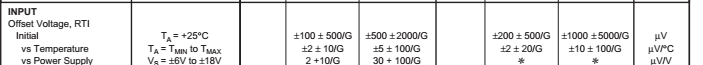 P. Bruschi – Design of Mixed Signal Circuits
14
INA 111
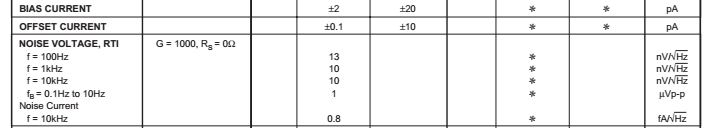 …. but the (integrated) low-frequency
voltage noise is much worse (was 0.28 mV) in
the AD 620
The broad-band input referred noise density
is similar to AD 620 …..
The strong advantage of a JFET input is the 
negligible noise current density
P. Bruschi – Design of Mixed Signal Circuits
15
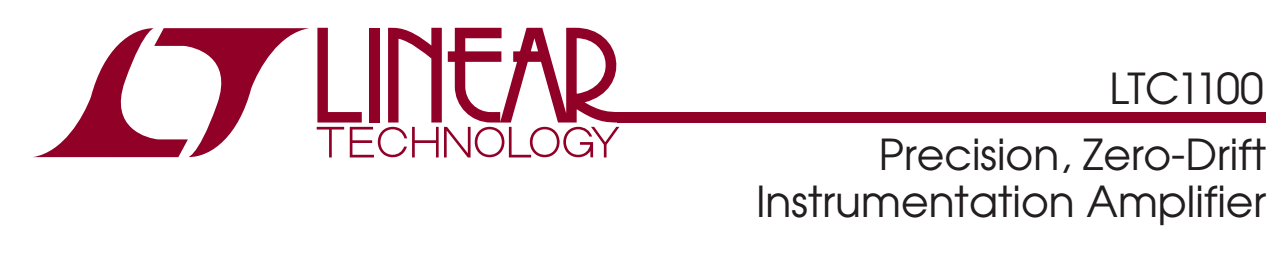 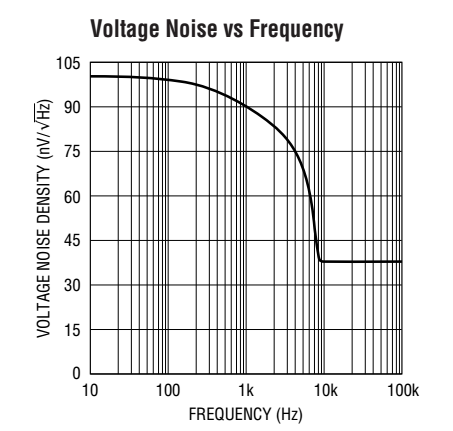 The LTC 1100 uses an Autozero
technique to cancel the input offset and 
flicker noise. 

The side-effect is foldover, resulting in an
increased low-frequency  noise density.
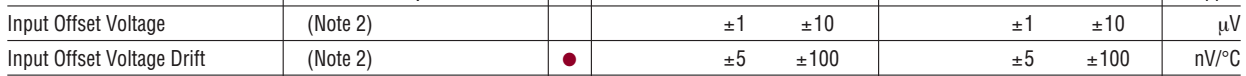 P. Bruschi – Design of Mixed Signal Circuits
16
AD 4528 equivalent block diagram (from AN-1114 application note of Analog Design)
Chopper modulation is
applied only to the first stage
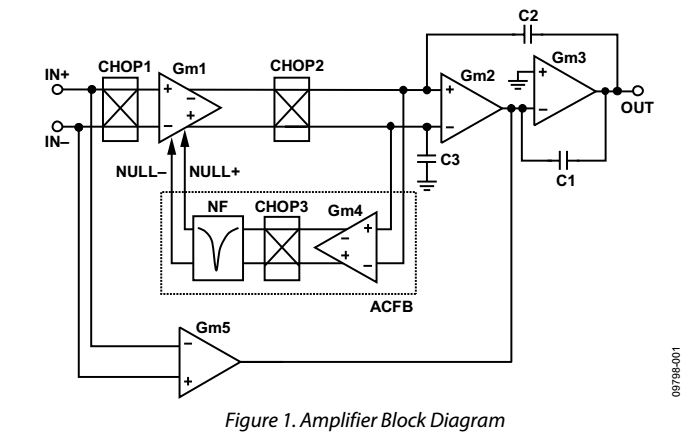 Feedback loop for reduction
of the offset ripple
High frequency path (not chopped)
to obtain a wide bandwidth
P. Bruschi – Mixed Signal Design
17
A recently introduced chopper op-amp
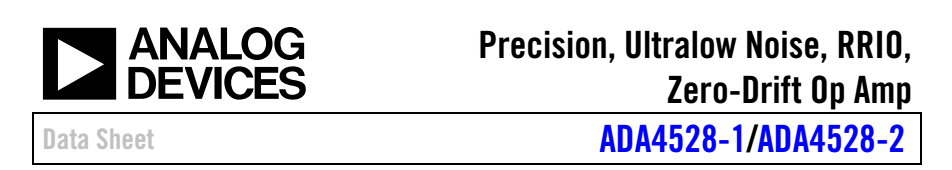 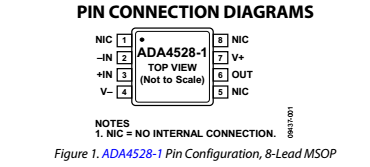 Very low offset voltage
Note: residual 
offset and flicker noise
shifted at the clock frequency
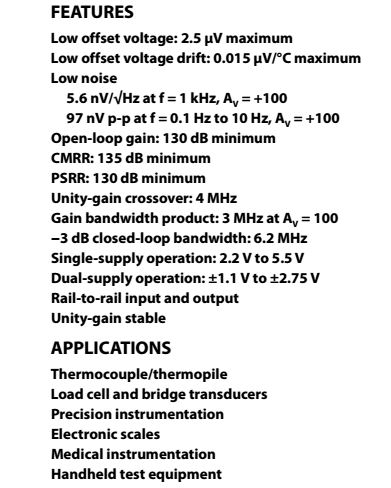 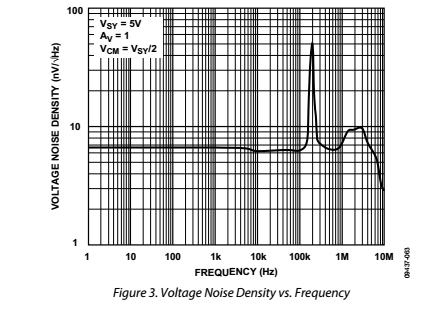 Very low noise density down
to low frequencies
P. Bruschi – Mixed Signal Design
18
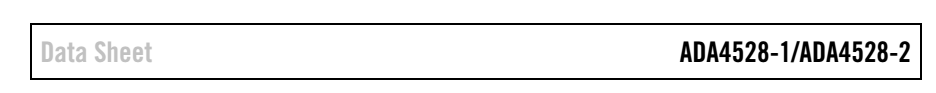 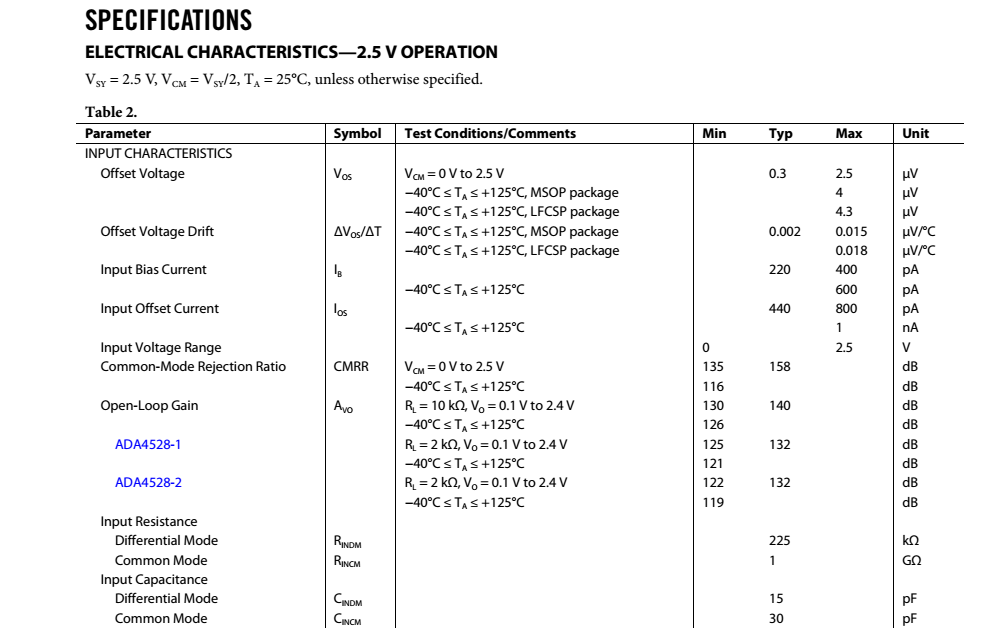 Note: relatively high bias currents
for a CMOS amplifier: effect of 
charge injection from the input
switches
Note: relatively low input resistance
(effect of alternating Vin and –Vin 
across the input capacitance)
P. Bruschi – Mixed Signal Design
19
Finite input resistance of chopper amplifiers
Amplifier input
capacitance
Input modulator
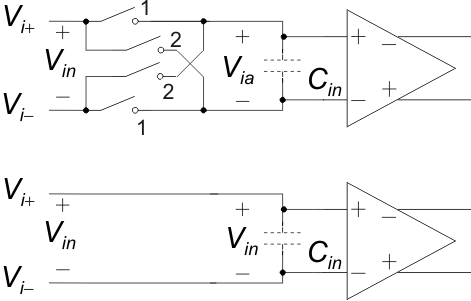 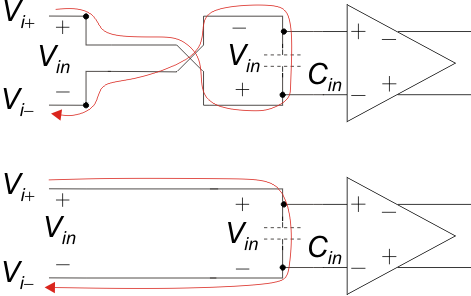 Phase 2
Let us start from phase 1 …
Phase 1 again
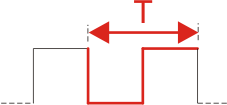 (one period)
P. Bruschi – Mixed Signal Design
20